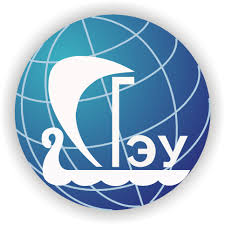 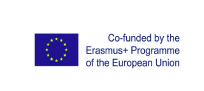 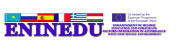 Улучшение интеграции высшего образования и корпоративного сектора в соответствии с новой социальной средой
По результатам реализации проекта:
ENHANCEMENT OF HIGHER EDUCATION AND CORPORATE SECTORS INTEGRATION IN ACCORDANCE WITH NEW SOCIAL ENVIRONMENT –ENINEDU,3574060-EPP-1-2016-KZ-EPPKA2-CBHE-SP (2016-2019)
Начальник управления по международному сотрудничеству
Самарский государственный экономический университет
к.э.н., доцент Зотова Анна Сергеевна
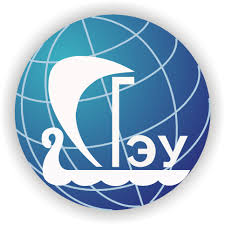 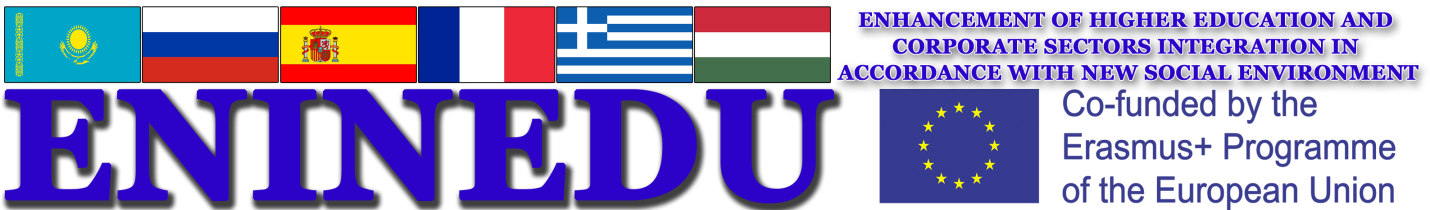 О проекте ENINEDU-Соглашение -2016-3538/001-001 было подписано  18 января 2017. - Казахский национальный университет им. Аль-Фараби – координирует проект на протяжении 36 месяцев (15-10-2016-14-10-2019)-Максимальная сумма гранта -  EUR 814.044,42
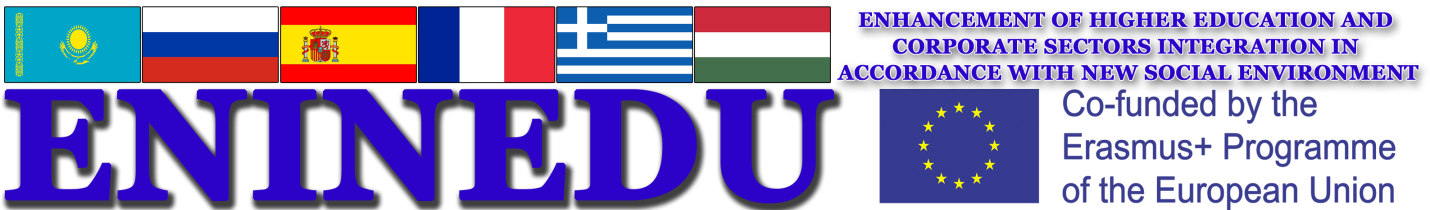 Партнеры проекта
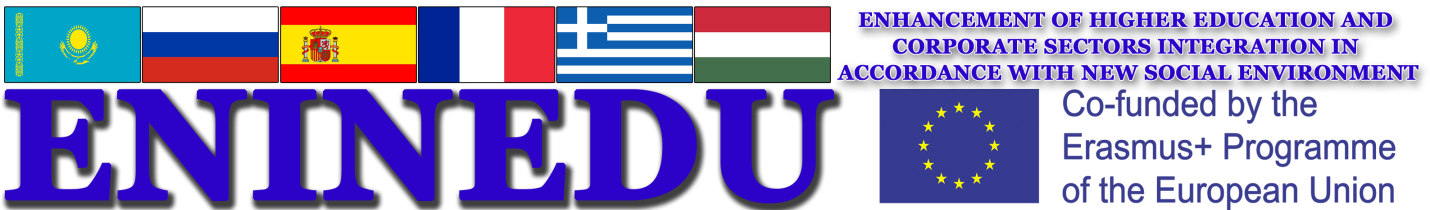 Цель проектаОбщая цель проекта заключается в расширении сотрудничества бизнеса- высшего образования в странах консорциума путем изменения парадигмы образования в соответствии с требованиями Болонского процесса.Для достижения цели необходимо выполнение задач, отраженных в восьми пакетах работ по проекту.
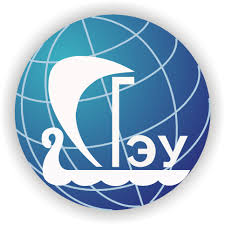 План работ по проекту,     1 год (2017)
Формирование проектных групп
Распределение ответственности за каждый этап проекта.
Обменный курс
Транзакции ≠ EUR должны быть конвертированы и отражены в евро в финансовой отчетности окончательного отчета. Какой курс обмена следует применять?
Устанавливается два раза: в начале от месяца, в котором координирующее учреждение получило первое предварительное финансирование до даты получения второго финансирования
И от даты получения второго финансирования до конца периода проекта
Ставка, применяемая: ежемесячная ставка, установленная Комиссией: на сайте http://ec.europa.eu/budget/contracts_grants/info_contracts/inforeuro/inforeuro_en.cfm
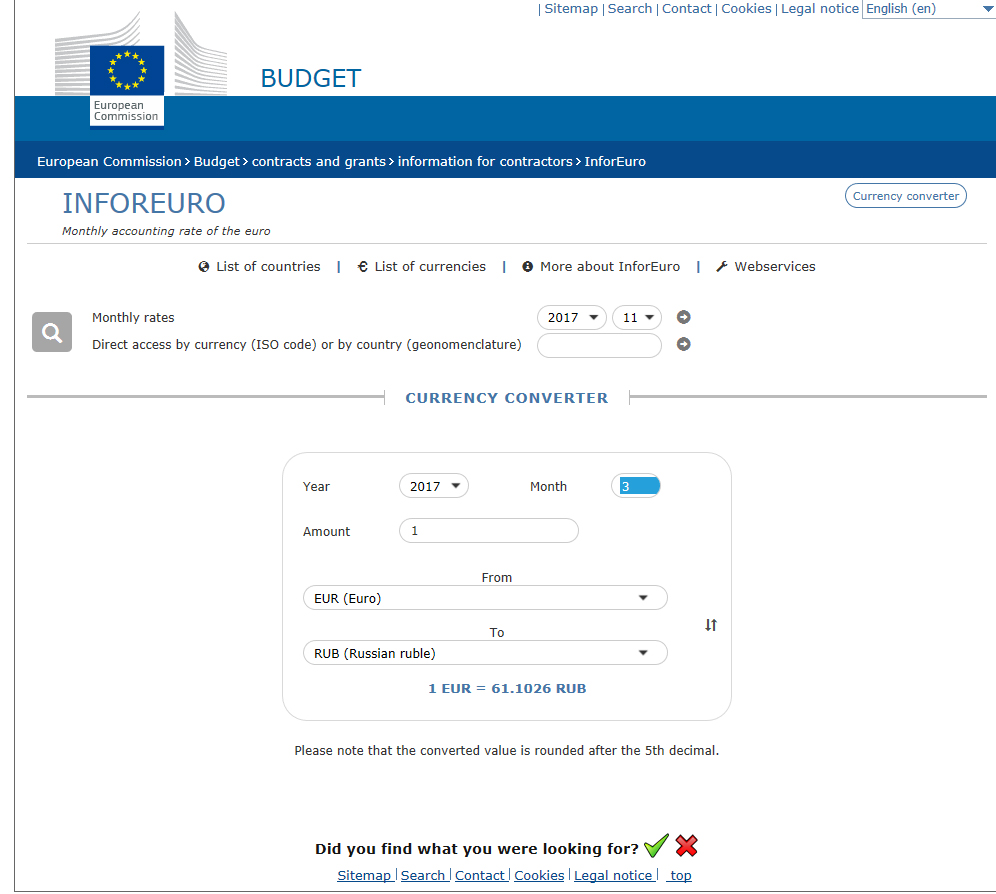 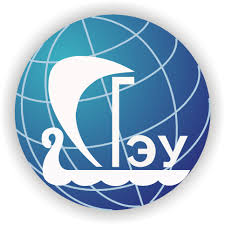 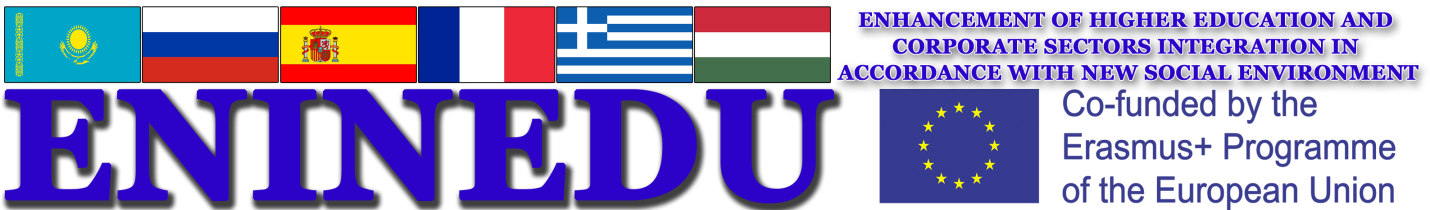 WP1. LEAD ORGANIZATION: UNIVERSITY NICE SOPHIA ANTIPOLIS; PEOPLES’ FRIENDSHIP UNIVERSITY OF RUSSIA; AL-FARABI KAZAKH NATIONAL UNIVERSITY (15-04-2017/15-01-2018)1.1. Выполнение анализа современных требований бизнеса на рынках в странах консорциума. (оперативный менеджмент по выполнению – Самарский государственный экономический университет)
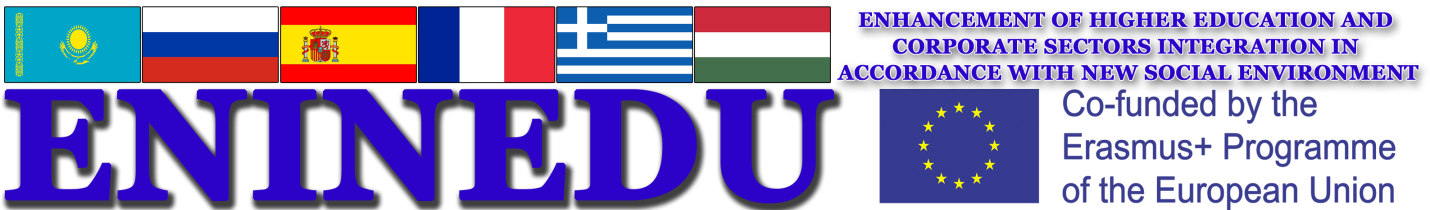 1.1. а)Подготовка анкеты и проведение ее экспертизы партнером проекта Университетом Ницца София Антиполис и ассоциацией «Союз работодателей Самарской области»б) организация проведения анкетирования на платформе Lime Survey.
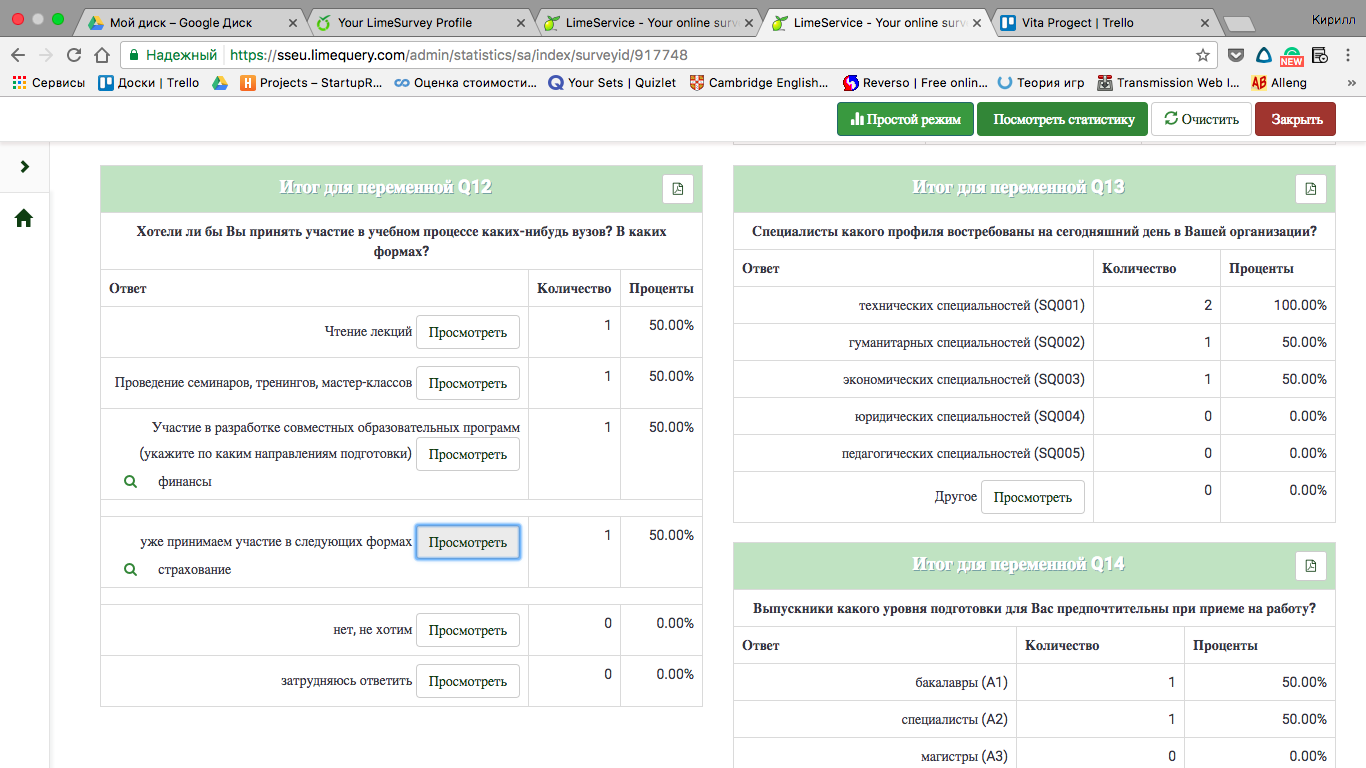 Распределение интересов предприятий по направлениям участия в работе ВУЗов
Самарский государственный экономический университет
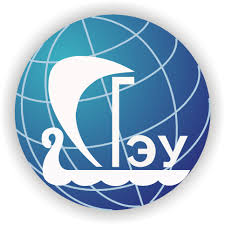 Результаты выполнения пакета 1.1.Краткие выводы отчета:1. В 2016 году в сфере занятости наметилась позитивная динамика. 2. При этом наблюдается очевидная тенденция повышения среднего возраста сотрудников. 3. Существует определенная неудовлетворенность качеством подготовки выпускников вузов. 4. Компании готовы более активно  взаимодействовать с вузами как в традиционных направлениях – проведение мастер-классов, семинаров, чтения лекций, так и к более в новых формам, таких, как, например, участие в разработке образовательных программ.
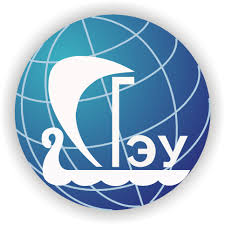 WP1. 1.2 Короткое одностороннее обучение учебного персонала вузов стран-партнеров : общий обзор опыта ЕС в сотрудничестве бизнес-вузов и его внедрение в учебный процесс (оперативный менеджмент КазНУ Аль-Фараби)1.3 Подготовка совместного отчета об общем обзоре опыта ЕС в сотрудничестве бизнес-вузов (оперативный менеджмент РУДН)
University of Sopron, ноябрь 2017 г. 

University of Santiago de Compostela,  Испания, ноябрь 2017 г.

3. University Nice Sophia Antipolis, Франция, декабрь 2017 г.

4. Athens University of Economics and Business, апрель 2018 г.
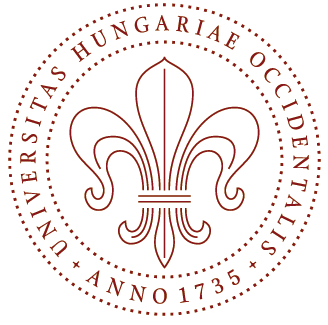 University of Sopron
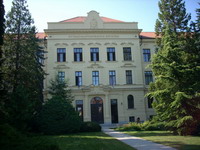 Основан в 1735 г.

10 подразделений
Dual Degree
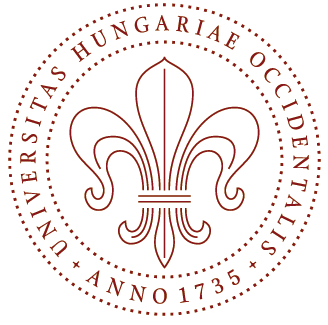 Программа бакалавриата. 3,5 года
ОПИСАНИЕ ПРОГРАММЫ
ОРГАНИЗАЦИЯ ПРОГРАММЫ
ПОЧЕМУ РАБОТАЕТ
- С компанией заключен договор
- от компании выделен куратор
от университета выделен куратор
- кураторы совместно оценивают студентов (постоянно на связи)
 Обучение – 50/50 (преподаватели и сотрудники компании
 Студент пишет дипломную работу по компании
 Практика оплачивается компанией ~550 euro
- Студенты закреплены за конкретной компанией
- Студенты проходят практику в компании
- Компания имеет право не взять студента на работу
- Студент имеет право не работать в компании (после обучения)
Студент не имеет право провалить ни один экзамен
 Студент не работает во время обучения
 Студент работает во время каникул, сессии
Формат обучения закреплен министерством
формат договора закреплен на гос. уровне
вычет налогов для компании (~50% з/п студента)
интерес у всех:
студент - получить хорошую работу
компания - сразу найти молодых специалистов
университет - выпустить таких специалистов
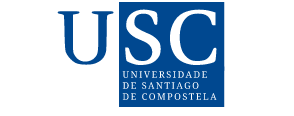 University of Santiago de Compostela
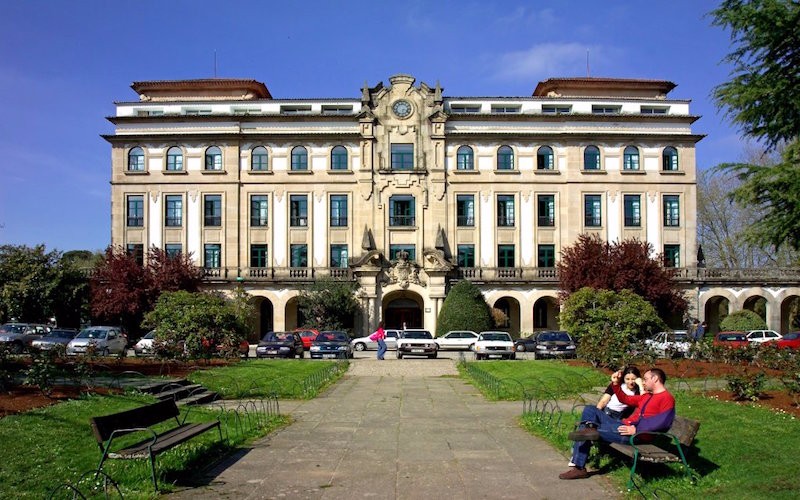 Один из старейших вузов в Европе.  
Входит в 20-ку лучших учебных заведений Испании. 
Университет является лидирующим вузом в сфере «Математика», занимая 76 позицию в мире в этом направлении. 
Занимает 581 позицию в QS World University Rankings
SPIN-OFF компания
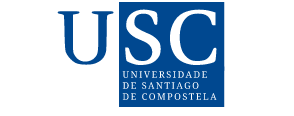 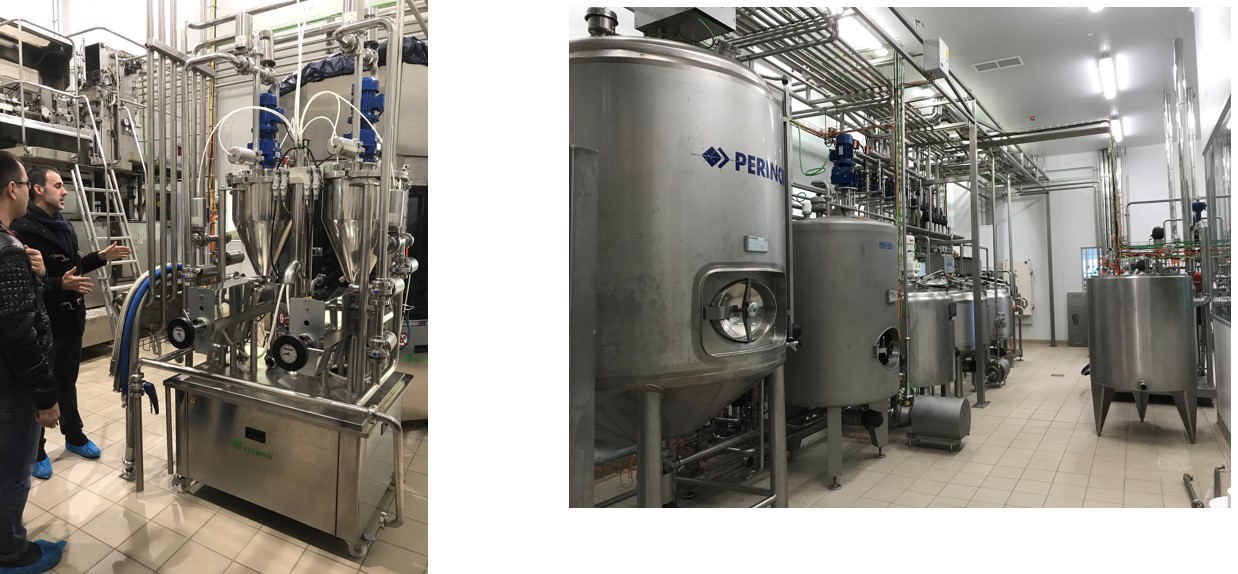 Aula Productos Lácteos
1. Объявить конкурс студенческих предложений по организации малого бизнеса.2. Создать рабочую группу из преподавателей и представителей бизнес-структур из числа партнеров университета по оценке студенческих предложений и возможности коммерциализации предложенных идей.3. Оказать поддержку победителям конкурса в организации спин-оф компании, а также консультационную и материальную поддержку. Организация спин-оф компании может: стать положительным примером результата обучения студентов в университете; дать места для прохождения практики; осуществлять трансферт технологий; дать возможность получения дохода.
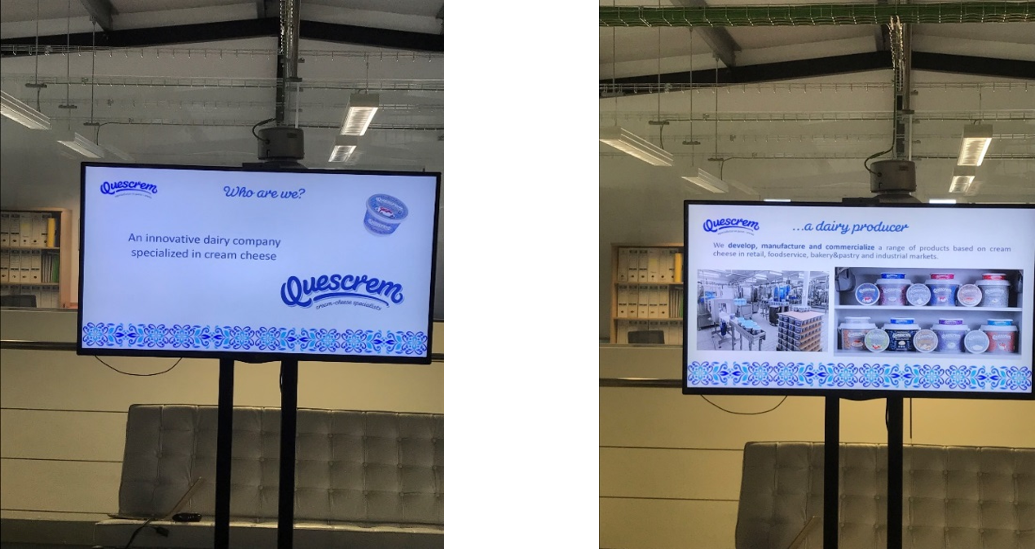 Innolact
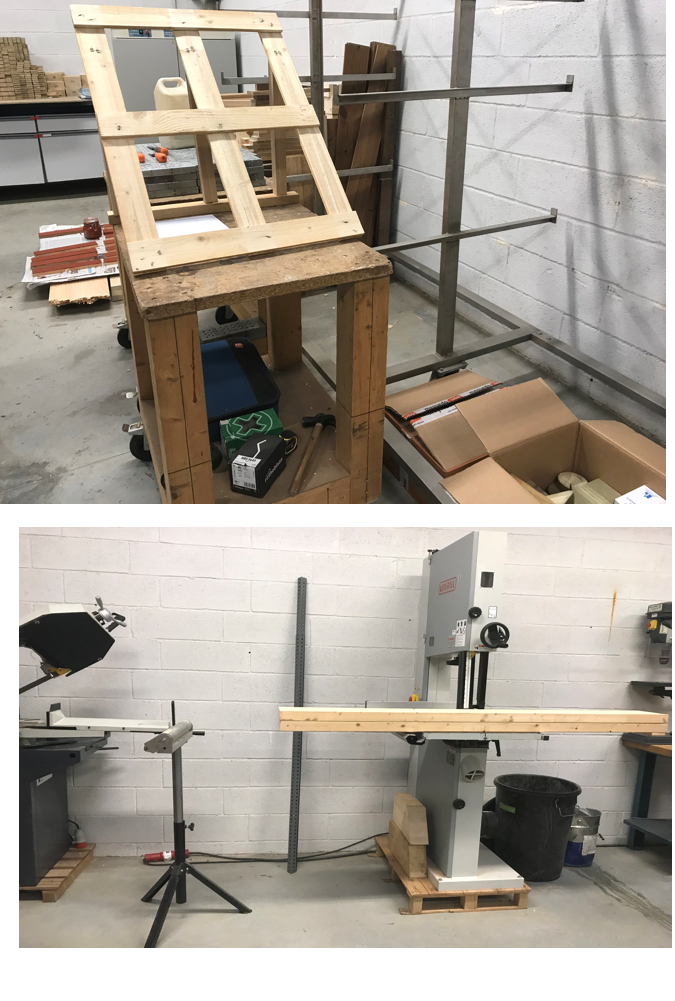 PEMADE
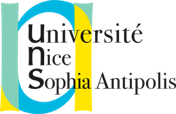 University Nice Sophia Antipolis
Основан в 1965 г.
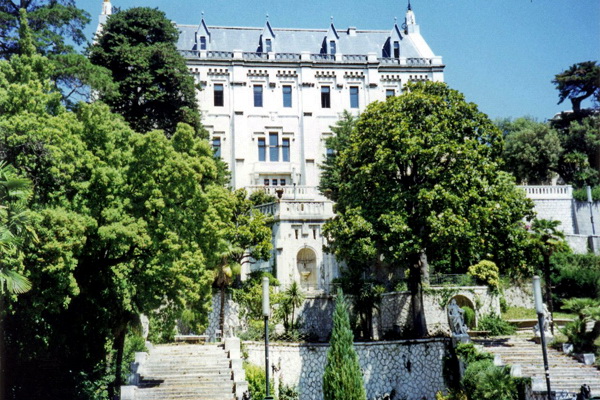 13 факультетов и институтов
27 тысяч студентов
Бюджет 237 миллионов евро
Входит в Топ-10 Французский НИУ
Международная позиция: #601-650 Общий рейтинг (QS); # 201-250 Технические науки (QS); #401-500 (World University ratings); #521 в CWTS Leiden Ranking
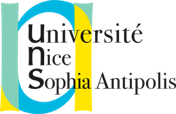 Alternate training
Диплом + профессиональная квалификация, 
теоретическая подготовка в университете + практическая подготовка в рабочей ситуации
Две схемы: 
контракт на профессиональную подготовку
 контракт на стажировку
ПРЕИМУЩЕСТВА ДЛЯ СТУДЕНТОВ
ПРЕИМУЩЕСТВА ДЛЯ КОМПАНИИ
Получение диплома государственного образца
Нет расходов на обучение
Привилегии студенческого статуса
Сбалансированное сочетание теории и практики
Будучи сотрудником принимающей компании, получают зарплату
Индивидуальный контроль за прохождением стажировки
Больше шансов на успешное трудоустройство по окончании программы
Средний уровень з/п выше, чем после классической схемы обучения
Сокращение или полное освобождение от налогов
Обучение студентов технике, методам и особенностям корпоративной культуры компании
Проверка студентов-сотрудников на профпригодность с меньшим риском и меньшими затратами 
Очевидная выгода при найме студента на постоянную работу после окончания программы стажировки
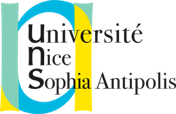 Турнир
Jeunes Pousses
Создан в 2002 г.
Конкурс по создания инновационного стартапа
Участники: бакалавры, магистры, аспиранты
С 2017 г. конкурс также открыт для обладателей статуса «студента-предпринимателя» (D2E)
Ценность проекта
Изучение особенностей развития стартапа на каждом этапе от посева до выхода
Поддержка тренеров на всех стадиях развития
Разработка и совершенствование проекта с помощью конкурсной финансовой поддержки
Обучение работы над  совместным проектом в мультифункциональной команде
Знакомство с компаниями :
Создание настоящей профессиональной сети
Дальнейшее трудоустройство
Или создание собственной компании
Основные положения
6-месячный конкурс разработки инновационной компании многопрофильной командой в различных областях: туризм, социальное, устойчивое развитие или технологии
6 месяцев тренировки: на каждом этапе команды работают под руководством тренера по следующим аспектам: право, маркетинг, менеджмент, дизайн, финансы, производственные процессы и т. д.
Приз:
> 1500 € от КОМПАНИИ Х для всей команды
Дополнительные 1500 € на создание компании и 1 год бесплатной работы в технопарке с момента официального создания 
6 месяцев поддержки от Инкубатора PACA Est (для технологических стартапов)
6 месяцев хостинга в CASA (коворкинг бизнес-пространство)
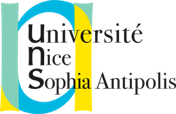 PEPITE
Студенческий центр инноваций, трансфера, предпринимательства
Пример структуры учебного плана по направлению «Студент-предприниматель» (D2E)
PEPITE отвечает за администрирование национального статуса «Студента-предпринимателя»:
Присвоение статуса
Сопровождение студента на протяжение всех этапов создания стартапа (формирование, инкубация, руководство и мониторинг)
Продвижение идей студенческого предпринимательства
Составление программы обучения по направлению «Студенческий предприниматель» (D2E)
Создание коворкинговых пространств, руководство и мониторинг
Организация и/или поддержка предпринимательских соревнований
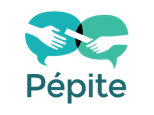 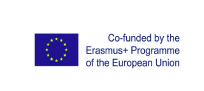 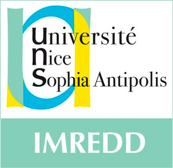 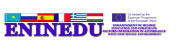 DEMOLA
Основная идея 
Студенты работают над решением реальных технических задач от компаний-заказчиков в мультидисциплинарных командах
В этом им помогают преподаватели и сотрудники университетов
После 3 месяцев результаты предоставляются компании-заказчику, которая может купить решение, взять студентов к себе на работу или отказаться
В случае отказа студенты на основе решения имеют право создать свой стартап
Demola — это проект создания инновационных продуктов при сотрудничестве коммерческих компаний, студентов и сотрудников вузов
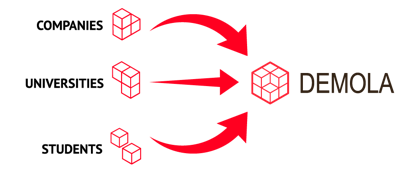 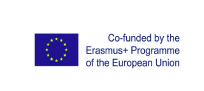 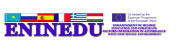 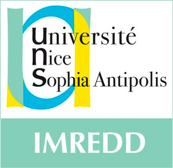 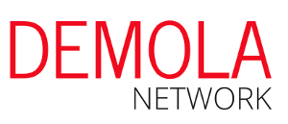 Возможности в вузах-участниках:
Проект Demola формирует среду сотворчества между студентами, компаниями и университетами
 Компании, ничего не теряя, формируют инновации на заказ и имеют все шансы получить решение от молодых специалистов
Студенты практикуются, работая с реальными игроками рынка и их реальными потребностями, а также имеют возможность реализовать проект или устроиться на работу
Университеты расширяют связи и партнерства, в том числе, на международном уровне
 С 2015  года в проекте участвуют Университет ИТМО, Санкт-Петербургский государственный политехнический университет и компания «Иксмас Венчурс»
Перспектива создания новой магистерской программы "Трансфер технологий» (в РУДН), ориентированной на подготовку специалистов в сфере высоких технологий и инноваций, чья цель – вывод технологичных проектов на рынок и их коммерциализация, поэтому практика – необходимый элемент образовательной программы
В рамках программы проект Demola может стать образовательной платформой, где студенты смогут применять свои знания на практике
Реализуемые совместно с разработчиками технологии проекты могут быть засчитаны студентам в качестве производственной практики или курсовой и дипломной работы
Диссеминация результатов проекта
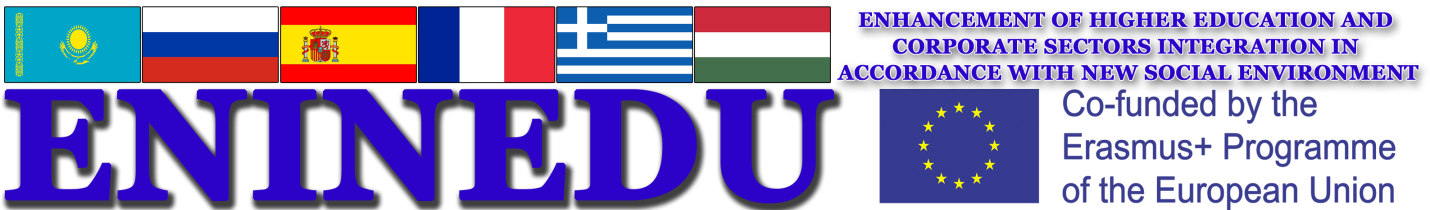 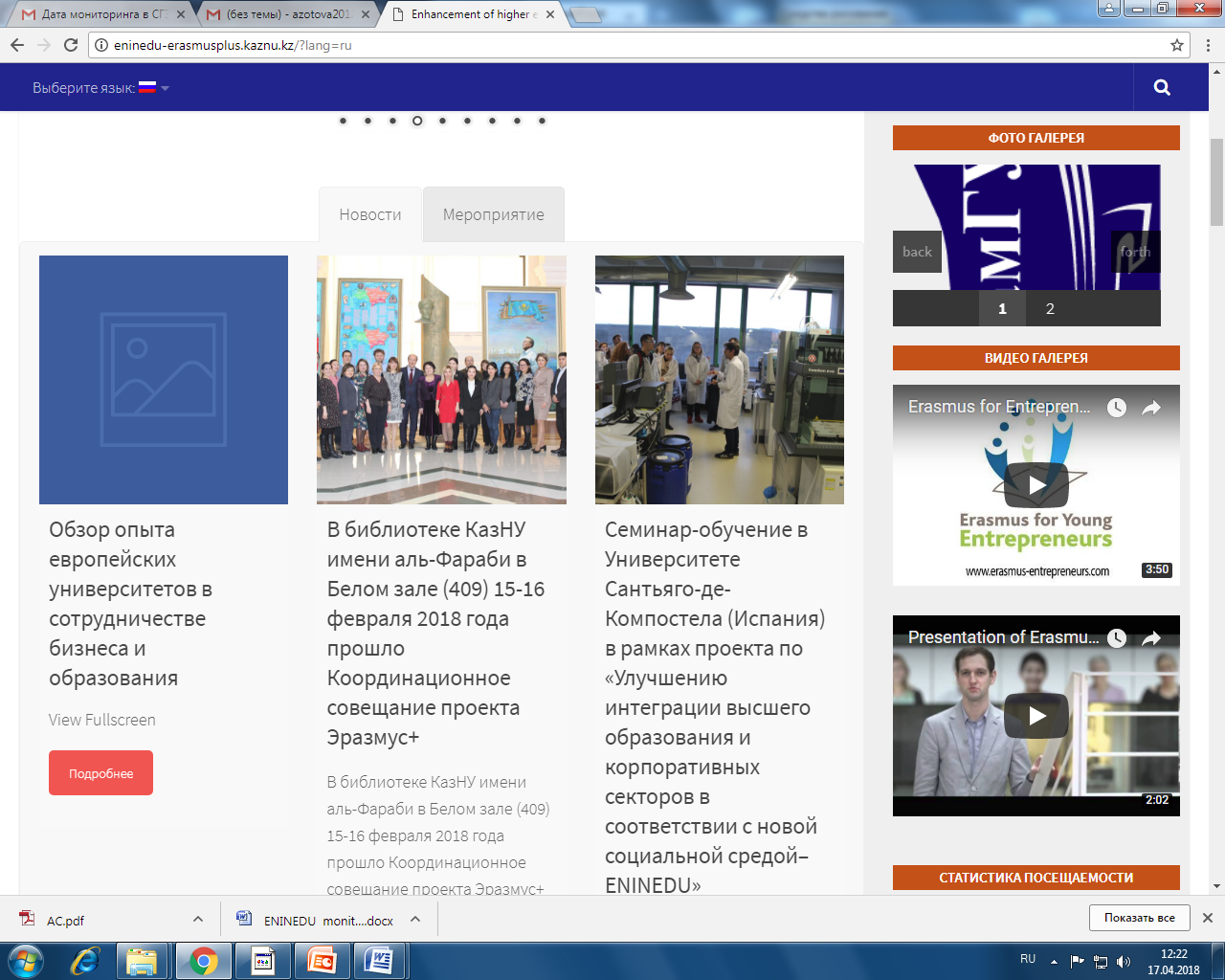 План мероприятий по проекту СГЭУ  574060 – ЕРР – 1 – 2016 - 1KZ - EPPKA2 - CBHE-SP на 2018 год.
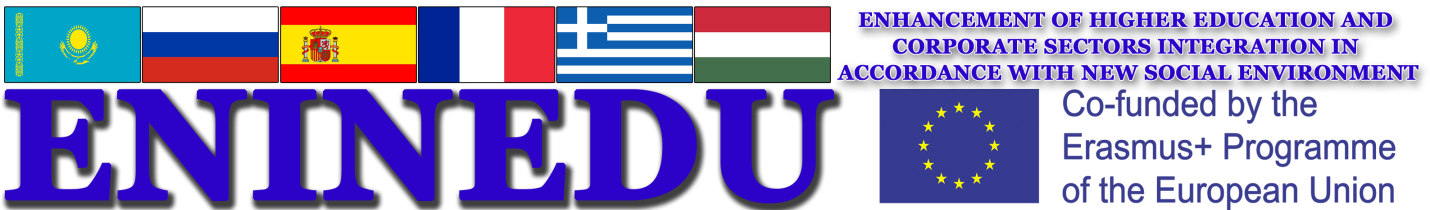 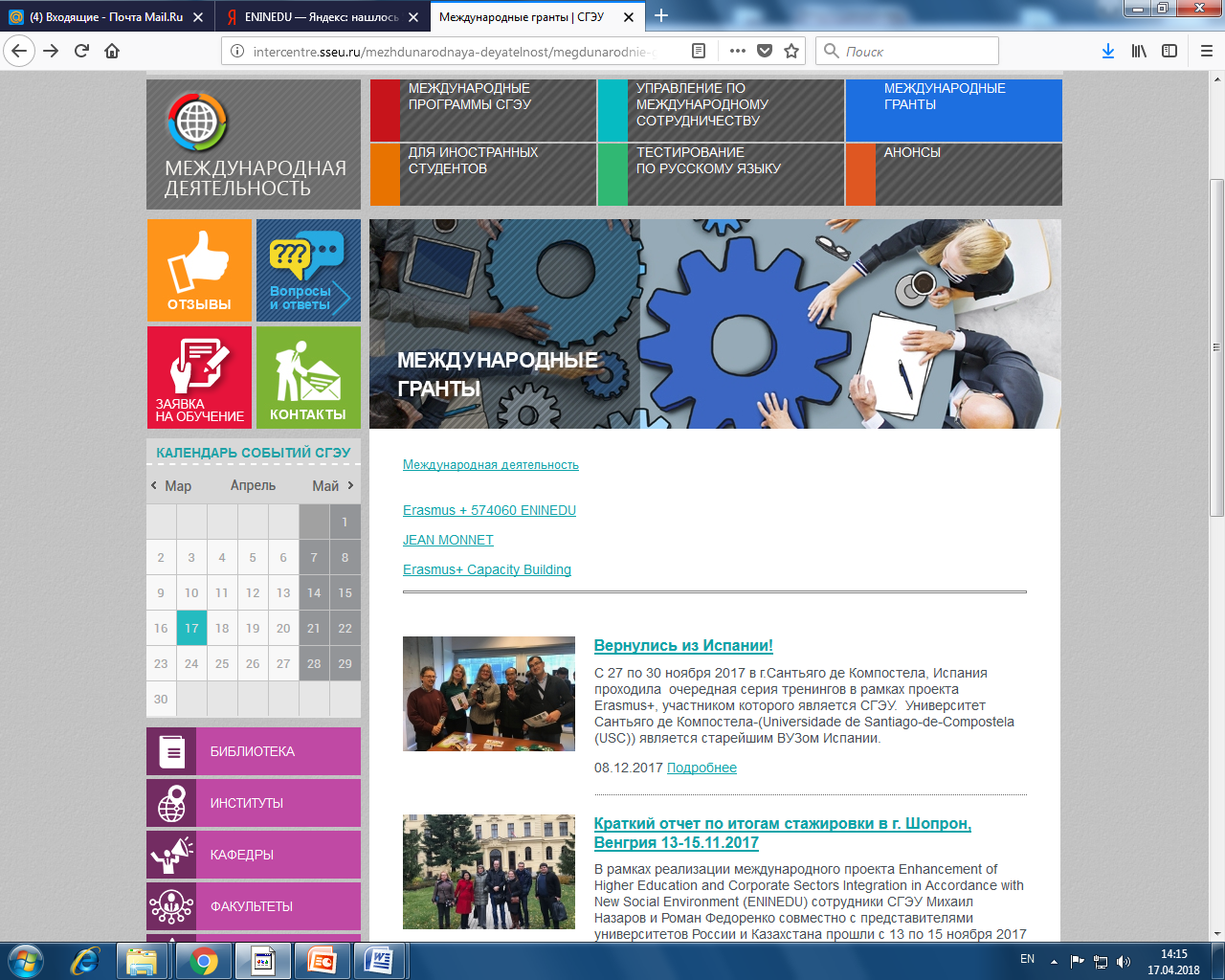 Диссеминация проекта в социальных сетях
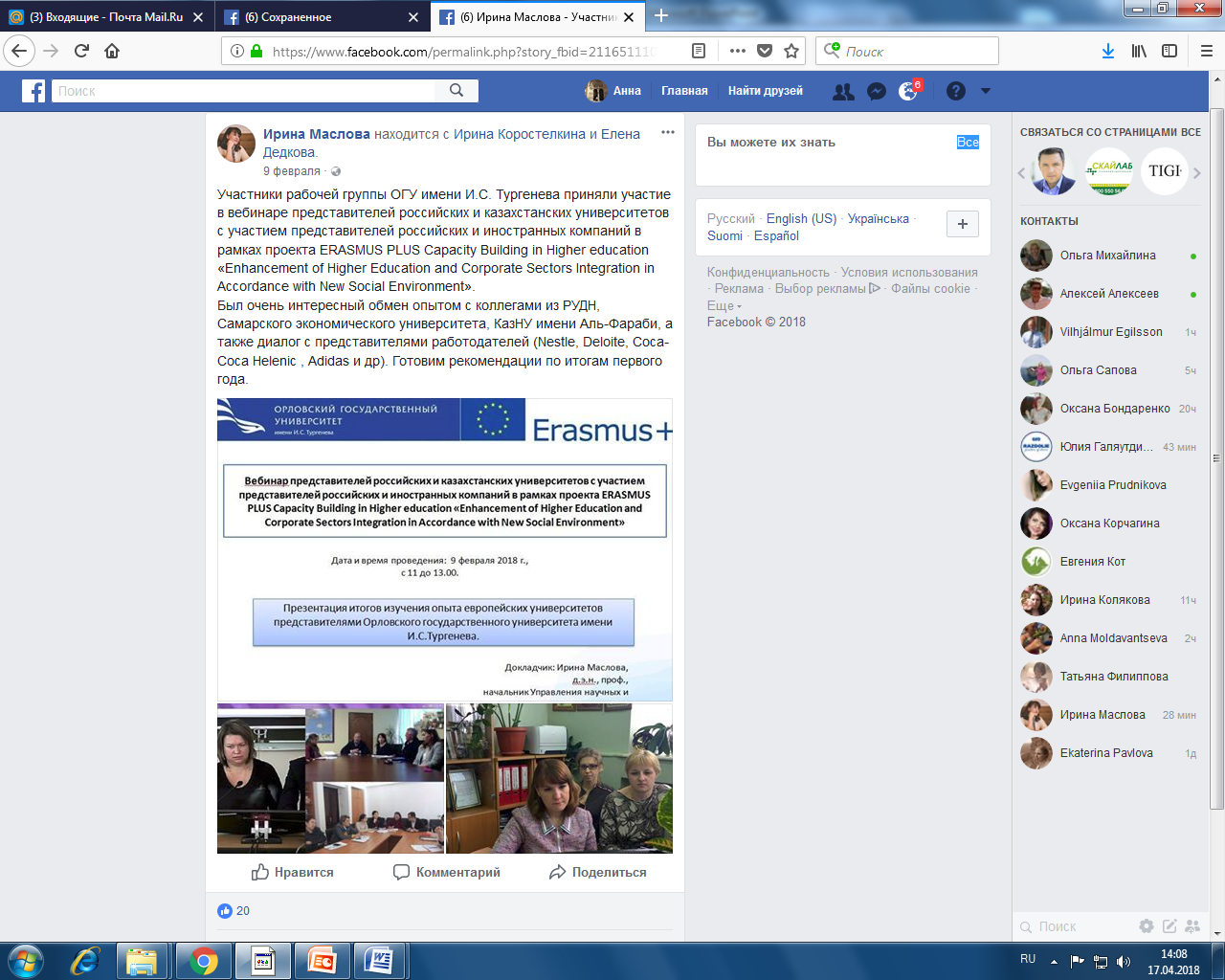 Проведение ежегодных координационных совещаний
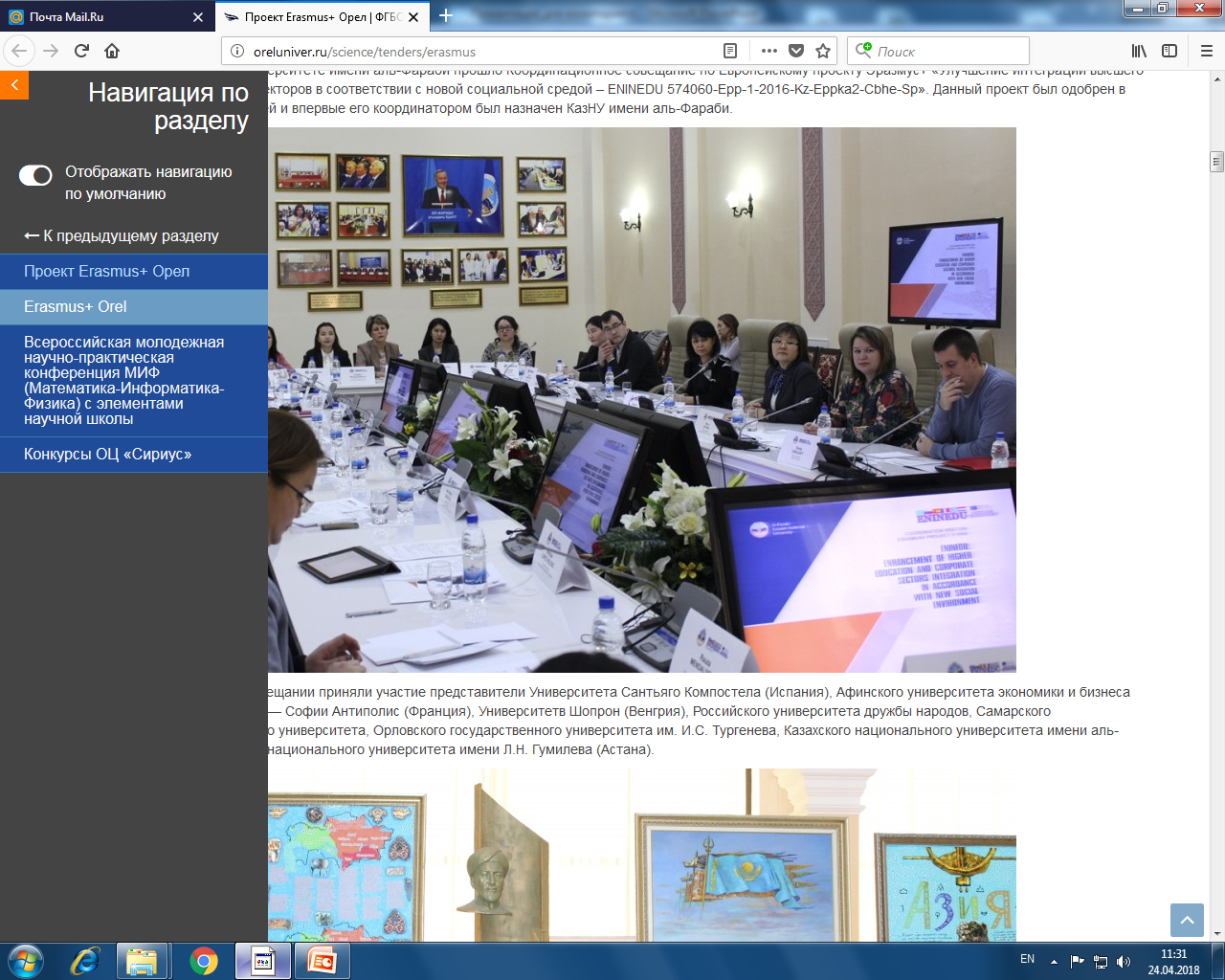 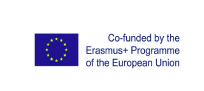 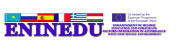 СПАСИБО ЗА ВНИМАНИЕ!